Fig. 1. The Procedure for the 3 Imitation Tasks. (a) Hand movement imitation task. (b) Mouth movement imitation task. ...
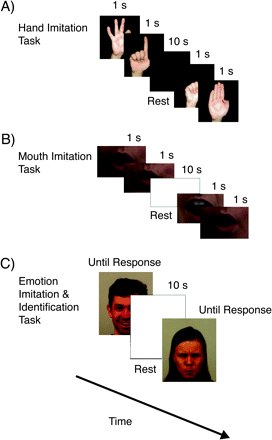 Schizophr Bull, Volume 34, Issue 4, July 2008, Pages 698–707, https://doi.org/10.1093/schbul/sbn048
The content of this slide may be subject to copyright: please see the slide notes for details.
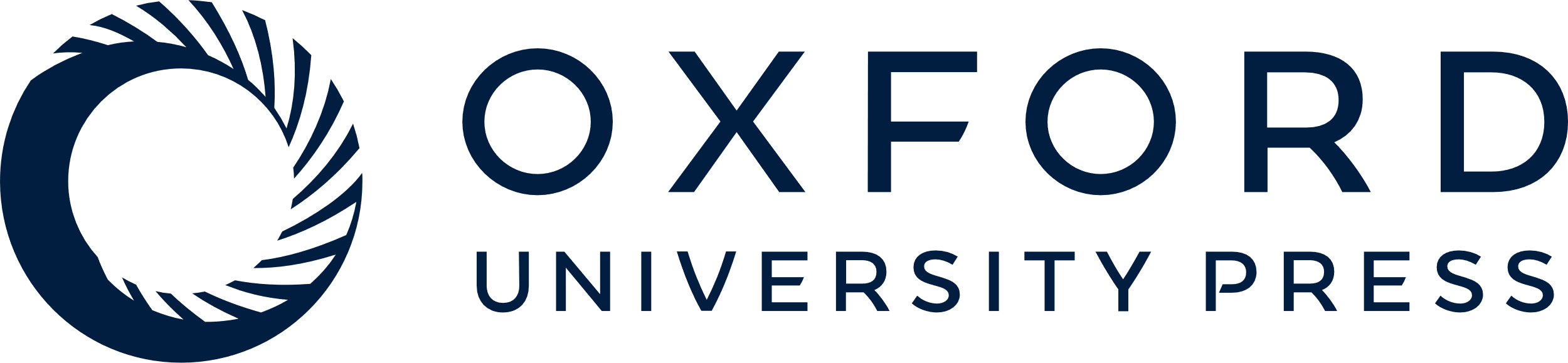 [Speaker Notes: Fig. 1. The Procedure for the 3 Imitation Tasks. (a) Hand movement imitation task. (b) Mouth movement imitation task. (c) Emotional face imitation and identification task.


Unless provided in the caption above, the following copyright applies to the content of this slide: © The Author 2008. Published by Oxford University Press on behalf of the Maryland Psychiatric Research Center. All rights reserved. For permissions, please email: journals.permissions@oxfordjournals.org.]
Fig. 2. Accuracy (% Correct) of Schizophrenia Patients and Healthy Control Participants on the 3 Imitation Tasks.
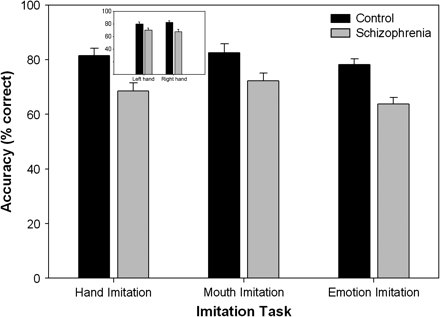 Schizophr Bull, Volume 34, Issue 4, July 2008, Pages 698–707, https://doi.org/10.1093/schbul/sbn048
The content of this slide may be subject to copyright: please see the slide notes for details.
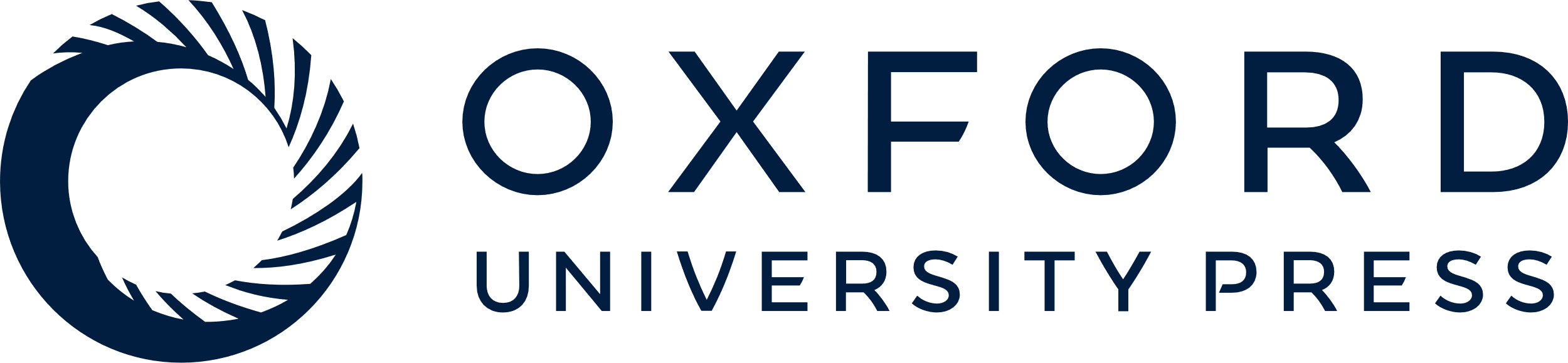 [Speaker Notes: Fig. 2. Accuracy (% Correct) of Schizophrenia Patients and Healthy Control Participants on the 3 Imitation Tasks.


Unless provided in the caption above, the following copyright applies to the content of this slide: © The Author 2008. Published by Oxford University Press on behalf of the Maryland Psychiatric Research Center. All rights reserved. For permissions, please email: journals.permissions@oxfordjournals.org.]
Fig. 3. Accuracy (% Correct) of Schizophrenia Patients and Healthy Control Participants on the Emotional Face ...
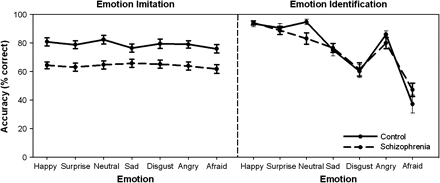 Schizophr Bull, Volume 34, Issue 4, July 2008, Pages 698–707, https://doi.org/10.1093/schbul/sbn048
The content of this slide may be subject to copyright: please see the slide notes for details.
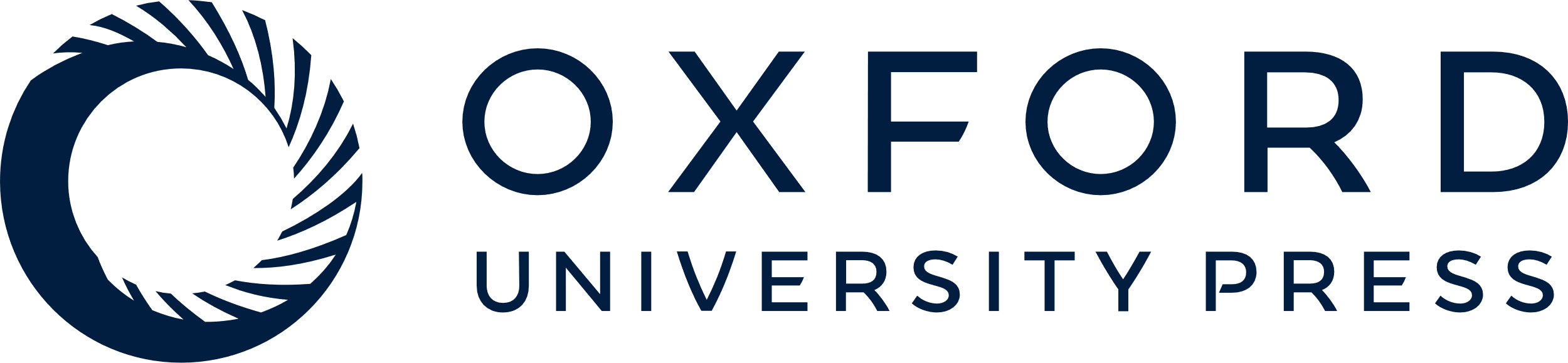 [Speaker Notes: Fig. 3. Accuracy (% Correct) of Schizophrenia Patients and Healthy Control Participants on the Emotional Face Imitation and Identification Tasks.


Unless provided in the caption above, the following copyright applies to the content of this slide: © The Author 2008. Published by Oxford University Press on behalf of the Maryland Psychiatric Research Center. All rights reserved. For permissions, please email: journals.permissions@oxfordjournals.org.]